Набор 13.
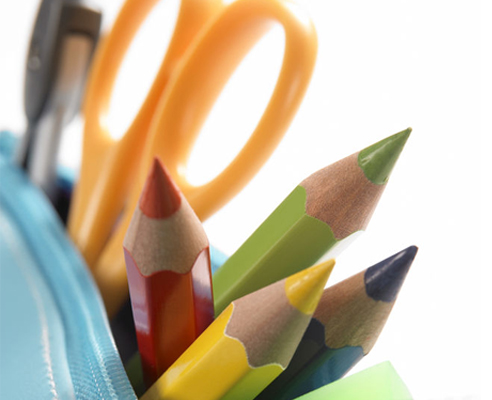 Давно скосили и убрали луга и поля.
Белка взобралась на верхнюю ветку.
Солнце светило ярко, и дети купались.
Травы скашивают во время их цветения.
Дедушка Филипп каждый день пасёт коров.
Люблю я в поле встречать восход солнца.
Набор 13.
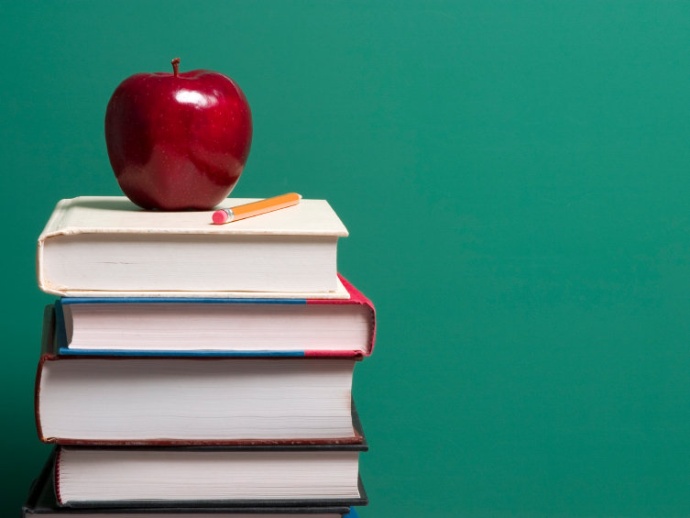 В конце июня косят яровую пшеницу.
В крае добывают песок, глину, гравий.
На правом берегу Кубани – красный лес.
Краснодарцы любят отдыхать в парке.
Швейные фабрики Армавира шьют одежду.
Летом туристы отдыхают на берегу моря.
Набор 13.
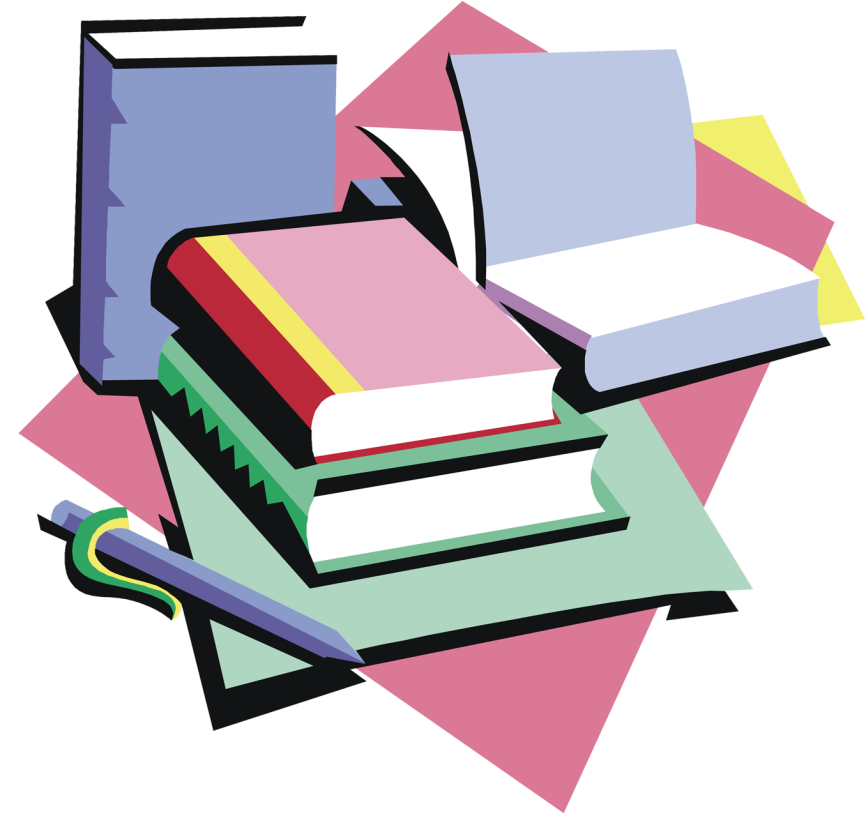 В Новороссийске красивые газоны.
Плачет октябрь холодными слезами.
Вкусная витрина овощного магазина.
Алеет земляника на тонком стебельке.
Налетели холодные и злые ветры ноября.
Литературное чтение – мой любимый урок.